EU-CERT :Certificats et accréditations européens pour les projets européens
EU-CERTSite web de l'outil d'accréditation PR2
Évaluation des matériaux

Université de Paderborn
Numéro de référence :2021-1-DE02-KA220-ADU-000033541 
Durée de l'enquête : 
01.02.2022 - 31.05.2024 (28 mois)
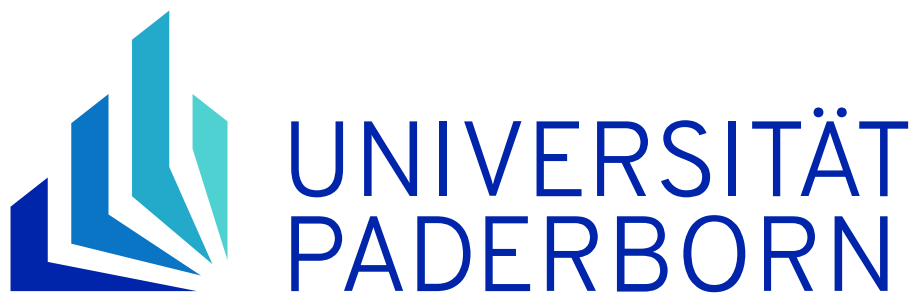 Évaluation des matériaux
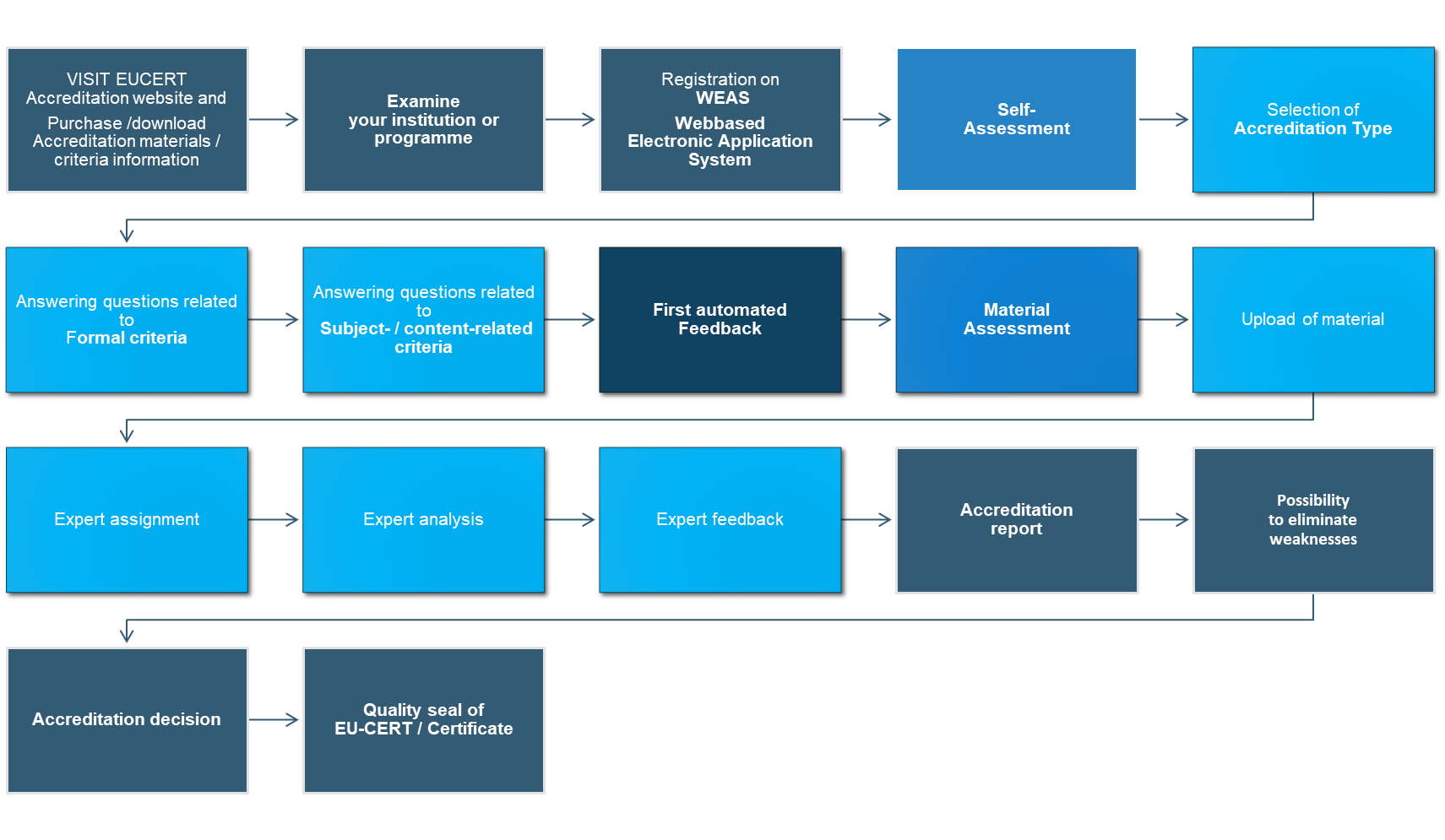 Évaluation des matériaux
Téléchargement du matériel
Mission d'expertise
Analyse des experts
Commentaires d'experts
Évaluation des matériaux
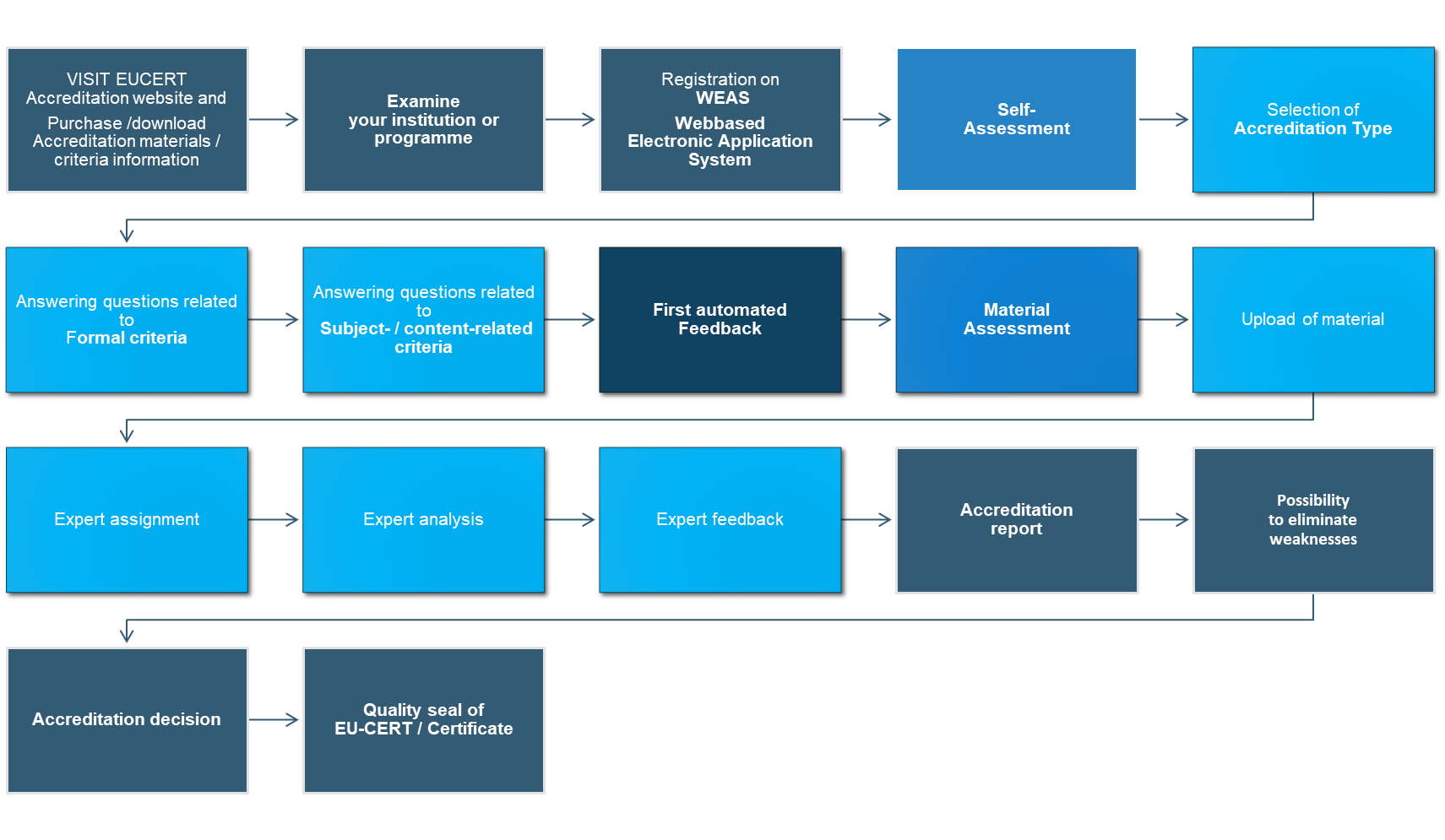 1. Téléchargement du matériel
Le téléchargement de matériel est lié à l'auto-évaluation de l'outil.
 L'utilisateur va être invité à télécharger les matériaux qu'il a précédemment saisis.
 Les documents téléchargés peuvent ensuite être consultés ou téléchargés par l'évaluateur.
1. Téléchargement du matérielIII Accréditation des systèmes/institutionsIII.I Critères formels
1. Téléchargement du matérielIII Accréditation des systèmes/institutionsIII.I Critères formels
1. Téléchargement du matérielIII Accréditation des systèmes/institutionsIII.I Critères formels
1. Téléchargement du matérielIII Accréditation des systèmes/institutionsIII.I Critères formels
1. Téléchargement du matérielIII Accréditation des systèmes/institutionsIII.I Critères formels
1. Téléchargement du matérielIII Accréditation des systèmes/institutionsIII.I Critères formels
1. Téléchargement du matérielIII Accréditation des systèmes/institutionsIII.II Critères liés au sujet ou au contenu
1. Téléchargement du matérielIII Accréditation des systèmes/institutionsIII.II Critères liés au sujet ou au contenu
1. Téléchargement du matérielIII Accréditation des systèmes/institutionsIII.II Critères liés au sujet ou au contenu
1. Téléchargement du matérielIV Accréditation des produits, du matériel, des REL et des coursIV.I Critères formels
1. Téléchargement du matérielIV Accréditation des produits, du matériel, des REL et des coursIV.I Critères formels
1. Téléchargement du matérielIV Accréditation des produits, du matériel, des REL et des coursIV.I Critères formels
1. Téléchargement du matérielIV Accréditation des produits, du matériel, des REL et des coursIV.I Critères formels
1. Téléchargement du matérielIV Accréditation des produits, du matériel, des REL et des coursIV.I Critères formels
1. Téléchargement du matérielIV Accréditation des produits, du matériel, des REL et des coursIV.I Critères formels
1. Téléchargement du matérielIV Accréditation des produits, du matériel, des REL et des coursIV.II Critères liés à la matière ou au contenu
1. Téléchargement du matérielIV Accréditation des produits, des matériels, des REL et des coursIV.II Critères liés à la matière ou au contenu
1. Téléchargement du matérielIV Accréditation des produits, du matériel, des REL et des coursIV.II Critères liés à la matière ou au contenu
1. Téléchargement du matérielIV Accréditation des produits, du matériel, des REL et des coursIV.II Critères liés à la matière ou au contenu
1. Téléchargement du matérielExemple
L'utilisateur entre :
Lien vers le site de l'institution
Lien vers le blog de l'institution
Lien vers le bulletin d'information de l'institution
1. Téléchargement du matérielExemple
L'utilisateur entre :
Téléchargement des politiques institutionnelles
Téléchargement du programme d'études
Lien avec le système d'aide aux étudiants
Mise en place d'un système de retour d'information
Téléchargement du questionnaire de retour d'information
Évaluation des matériaux
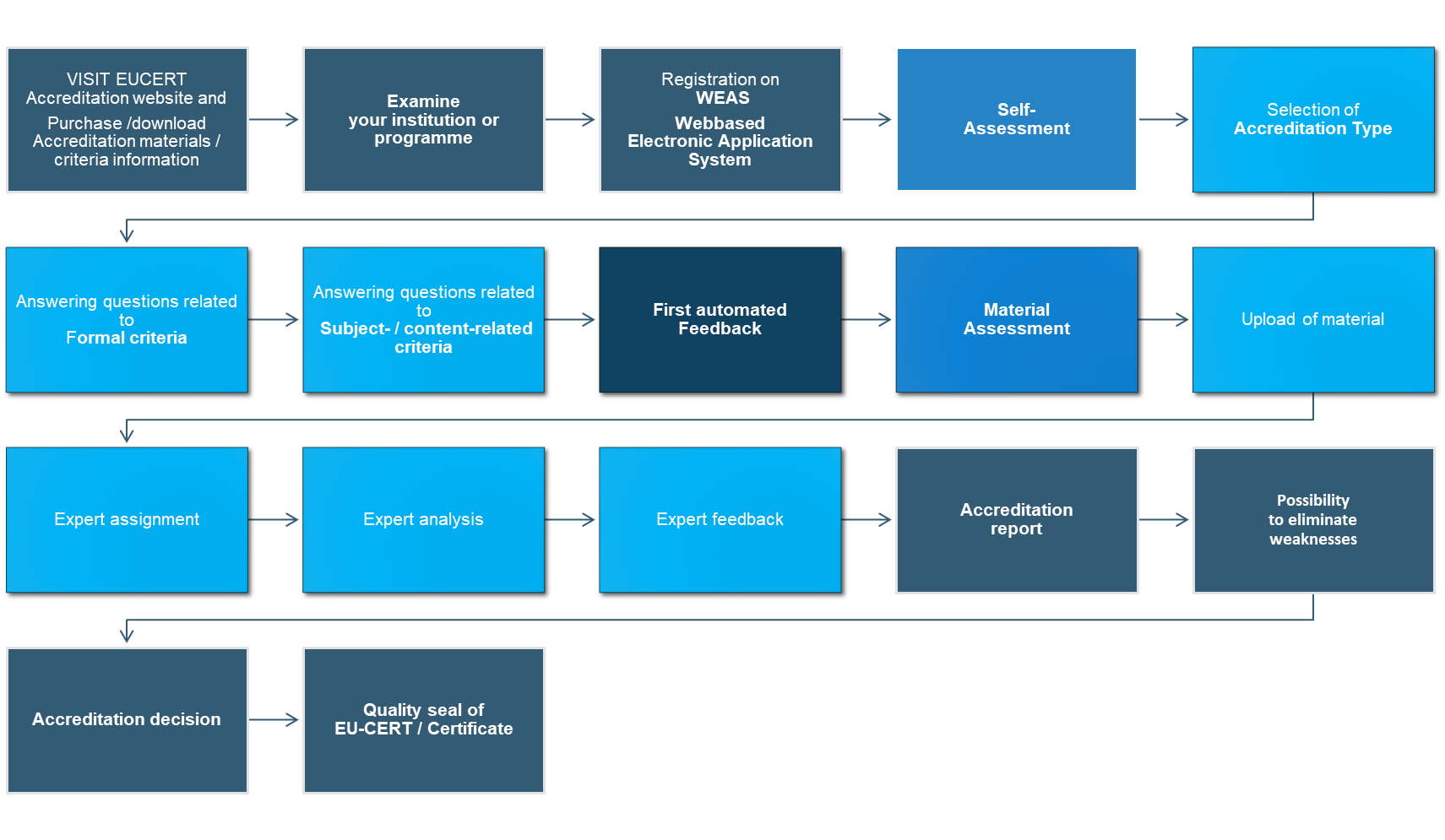 2. Mission d'expertExemple d'affectation d'un expert
L'utilisateur entre :
Évaluateur :
Lien vers le site de l'institution
Ouvre un lien vers le site web de l'institution
Lien vers le blog de l'institution
Ouvre un lien vers le blog de l'institution
Lien vers le bulletin d'information de l'institution
Ouvre un lien vers le bulletin d'information de l'institution
2. Mission d'expertExemple d'affectation d'un expert
L'utilisateur entre :
Évaluateur :
Téléchargement des politiques institutionnelles
Consultation/téléchargement des politiques institutionnelles
Téléchargement du programme d'études
Consulter/télécharger un programme d'études
Lien avec le système d'aide aux étudiants
Ouvre un lien vers le système d'aide aux étudiants
Mise en place d'un système de retour d'information
Consulter/télécharger le système de retour d'information
Téléchargement du questionnaire de retour d'information
Consultation/téléchargement du questionnaire de retour d'information
Évaluation des matériaux
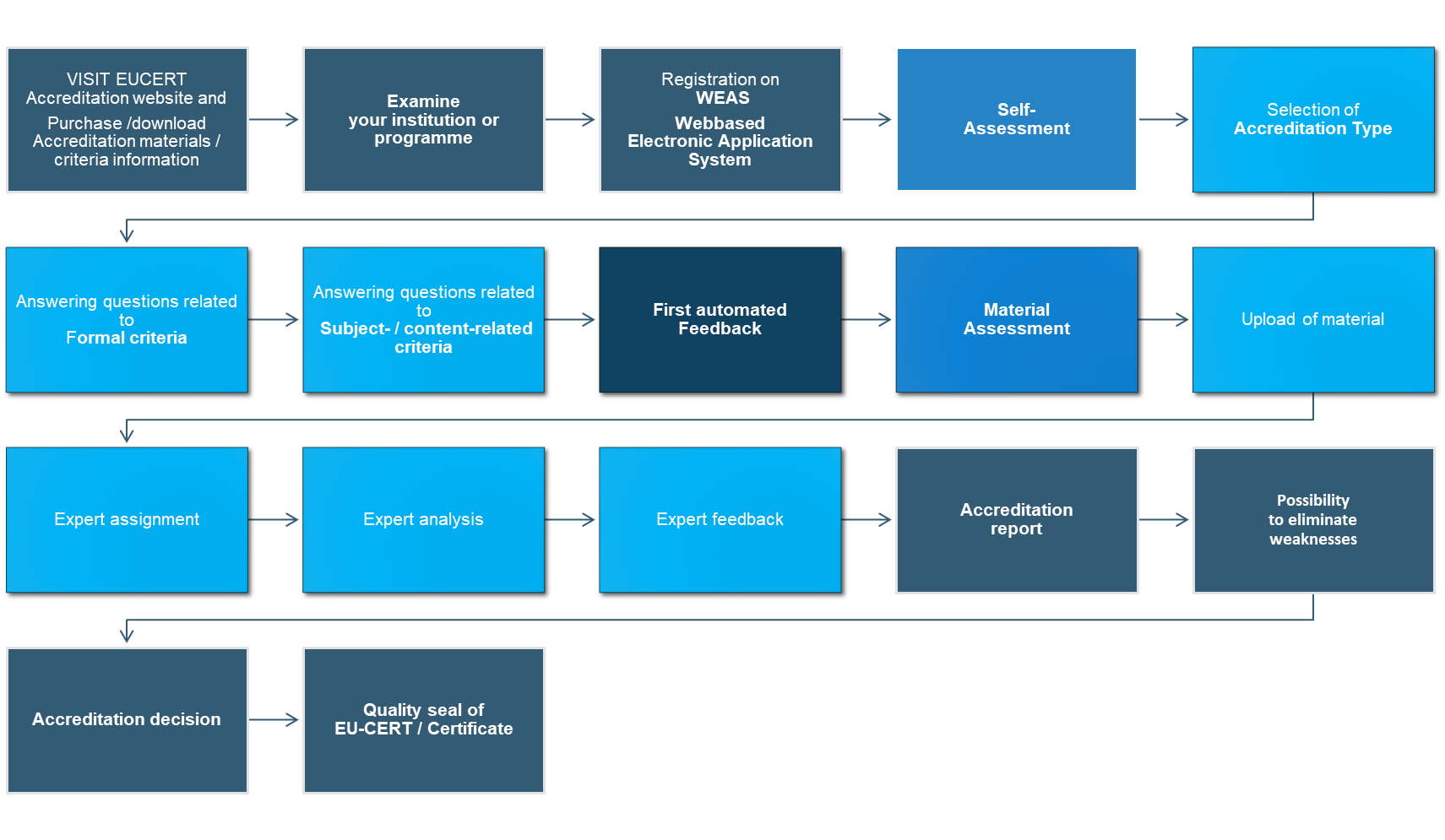 3. Analyse d'expertExemple de l'analyse d'un expert
Évaluateur :
Évaluateur :
Ouvre un lien vers le site web de l'institution
Analyses Site web de l'institution
Ouvre un lien vers le blog de l'institution
Analyses Institution blog
Ouvre un lien vers le bulletin d'information de l'institution
Analyses Bulletin d'information de l'institution
Consultation/téléchargement des politiques institutionnelles
Analyse des politiques institutionnelles
Consulter/télécharger un programme d'études
Programme d'analyses
Ouvre un lien vers le système d'aide aux étudiants
Analyse du système d'aide aux étudiants
Consulter/télécharger le système de retour d'information
Analyse le système de retour d'information
Consultation/téléchargement du questionnaire de retour d'information
Analyse du questionnaire de retour d'information
Évaluation des matériaux
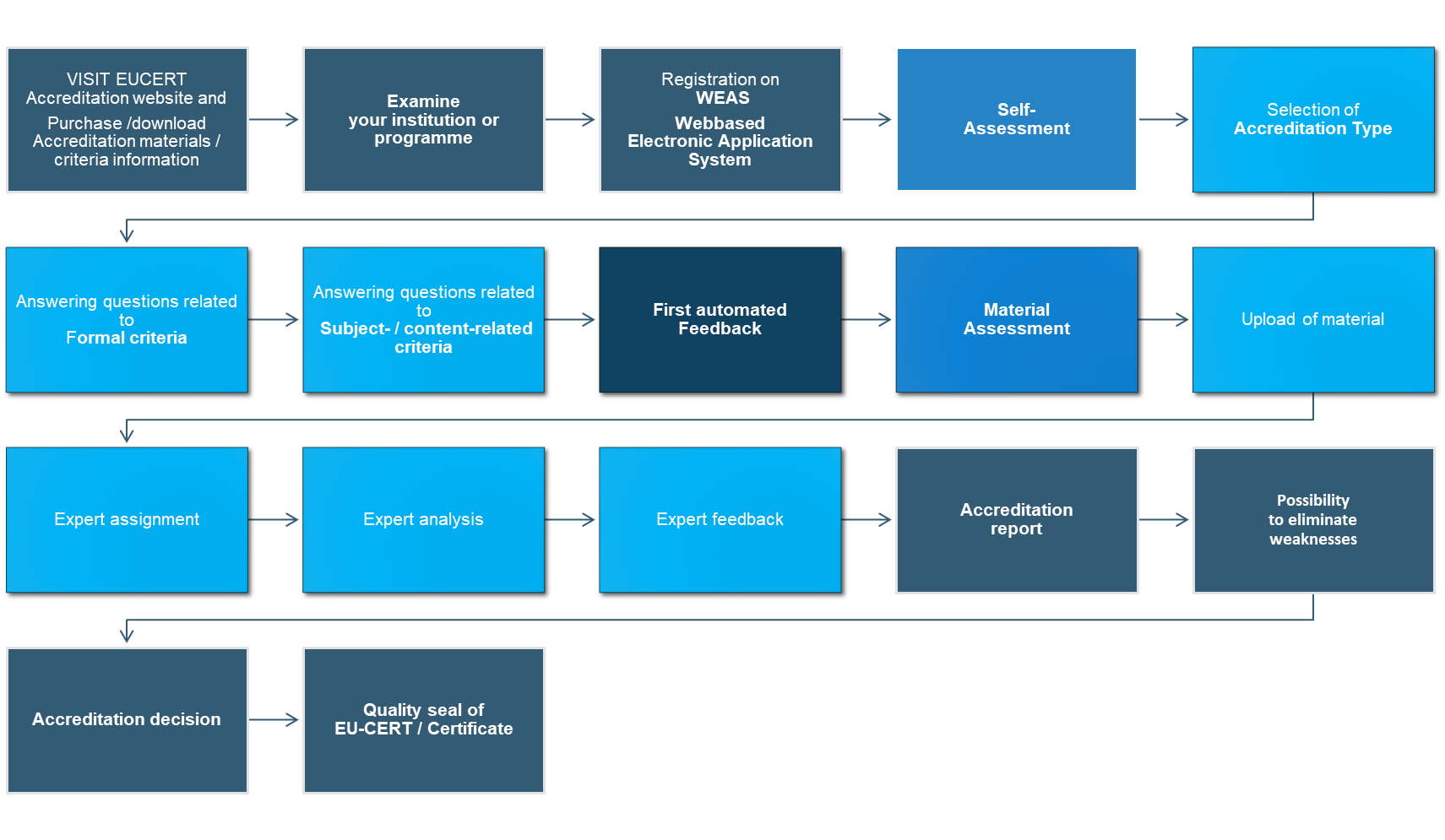 4. Rétroaction des expertsExemple
Évaluateur :
Évaluateur :
Analyses Site web de l'institution
Donne son avis sur le site web de l'institution
Analyses Institution blog
Donner son avis sur le blog de l'institution
L'évaluateur peut envoyer une notification si des documents sont manquants.
Analyses Bulletin d'information de l'institution
Donner son avis sur le bulletin d'information de l'institution
Analyse des politiques institutionnelles
Donne un retour d'information sur les politiques institutionnelles
Programme d'analyses
Donne un retour d'information sur le programme d'études
Analyse du système d'aide aux étudiants
Donne un retour d'information sur le système d'aide aux étudiants
Analyse le système de retour d'information
Donne un retour d'information sur le système de retour d'information
Analyse du questionnaire de retour d'information
Donne un retour d'information sur le questionnaire de retour d'information
4. Rétroaction des expertsExemple : Point de vue de l'évaluateur
Évaluateur :
L'utilisateur entre :
Évaluateur :
Évaluateur :
Analyses Site web de l'institution
Donne son avis sur le site web de l'institution
Ouvre un lien vers le site web de l'institution
Lien vers le site de l'institution
Lien vers le blog de l'institution
Donner son avis sur le blog de l'institution
Analyses Institution blog
Ouvre un lien vers le blog de l'institution
Lien vers le bulletin d'information de l'institution
Analyses Bulletin d'information de l'institution
Ouvre le lien vers le bulletin d'information de l'institution
Donner son avis sur le bulletin d'information de l'institution
Consultation/téléchargement des politiques institutionnelles
Téléchargement des politiques institutionnelles
Donne un retour d'information sur les politiques institutionnelles
Analyse des politiques institutionnelles
Téléchargement du programme d'études
Consulter/télécharger un programme d'études
Donne un retour d'information sur le programme d'études
Programme d'analyses
Donne un retour d'information sur le système d'aide aux étudiants
Lien avec le système d'aide aux étudiants
Analyse du système d'aide aux étudiants
Ouvre un lien vers le système d'aide aux étudiants
Consulter/télécharger le système de retour d'information
Analyse le système de retour d'information
Donne un retour d'information sur le système de retour d'information
Mise en place d'un système de retour d'information
Téléchargement du questionnaire de retour d'information
Consultation/téléchargement du questionnaire de retour d'information
Analyse du questionnaire de retour d'information
Donne un retour d'information sur le questionnaire de retour d'information
4. Rétroaction des expertsExemple : Point de vue de l'utilisateur (retour d'information sur chaque élément)
Commentaires de l'évaluateur :
L'utilisateur entre :
retour d'information sur le site web de l'institution
Lien vers le site de l'institution
Lien vers le blog de l'institution
retour d'information sur le blog de l'institution
Lien vers le bulletin d'information de l'institution
Retour d'information sur le bulletin d'information de l'institution
Téléchargement des politiques institutionnelles
le retour d'information sur les politiques institutionnelles
L'évaluateur peut envoyer une notification si des documents sont manquants.
Téléchargement du programme d'études
retour d'information sur le programme d'études
retour d'information sur le système d'aide aux étudiants
Lien avec le système d'aide aux étudiants
Rétroaction globale de l'évaluateur à l'utilisateur
- les impressions positives et négatives
retour d'information sur le système de retour d'information
Mise en place d'un système de retour d'information
Téléchargement du questionnaire de retour d'information
retour d'information sur le questionnaire de retour d'information
4. Rétroaction des expertsExemple : Point de vue de l'utilisateur (partie 2 : retour d'information global)
Rétroaction globale de l'évaluateur à l'utilisateur
- les impressions positives et négatives